Meta-Cognition, Motivation, and Affect
PSY504Spring term, 2011
March 16, 2010
Today…
More detail on Ekman’s Basic Emotions

And in specific, how they are coded

And the evidence for the coding scheme’s goodness
Quick Review
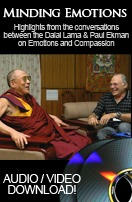 Basic Emotions, Presented by Actors
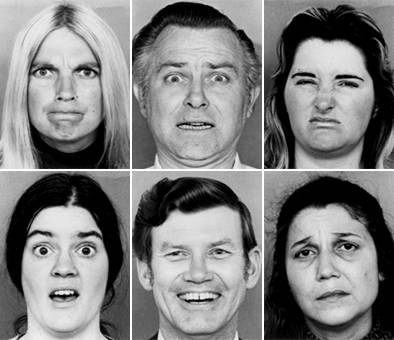 Ekman’s Basic Emotions
Anger
Fear
Sadness
Disgust
Enjoyment
Surprise

Contempt
Shame
Guilt
Embarassment
Interest
Awe
Excitement
Key Point
These Basic Emotions can be distinguished solely by facial expression

No other information needed
Recall that to detect cognitive-affective states such as those in D’Mello et al. (2007)
You need additional information such as
Behavior
Posture
Fidgeting
Skin Galvanic Response
And the way they are distinguished…
Facial Action Coding System(Ekman, 1977; Ekman, Friesen, & Hager, 2002)
Facial Action Coding System
Detailed coding on the positions of facial muscles, as detected by looking at high-quality images of the face
Facial Action Coding System
Not qualitiative descriptions of the face
"aggressive frown" (Grant, 1969)
"lower lip pout" (Blurton Jones, 1971)
"smile tight-loose 0" (Birdwhistell, 1970)
Facial “Action Units”
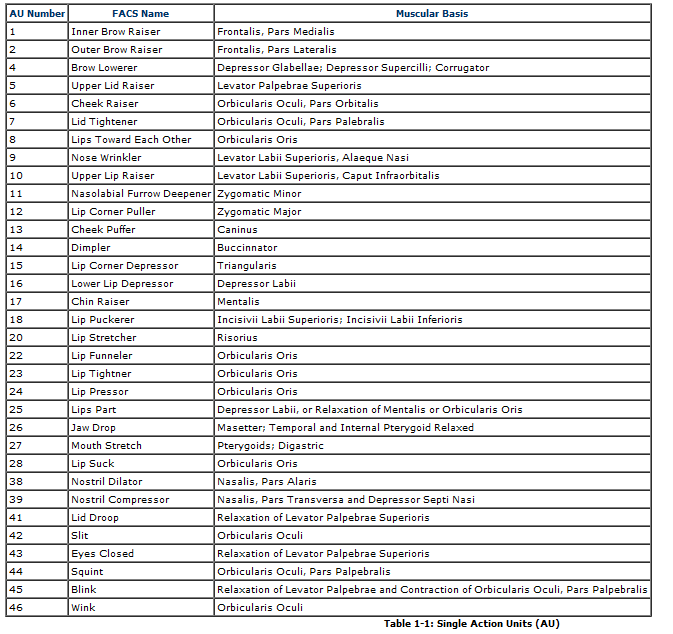 Let’s go through some of these
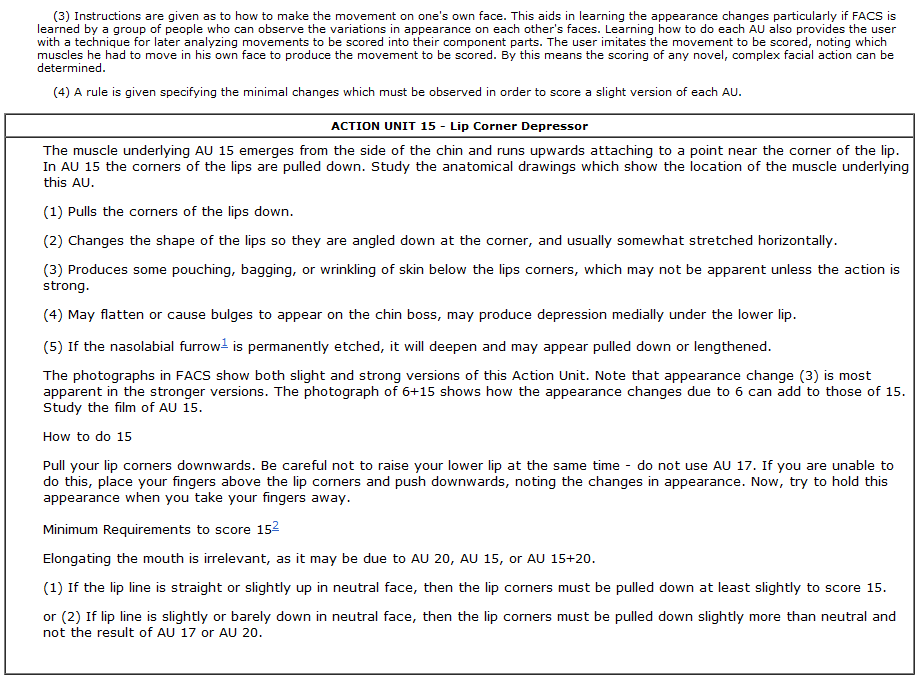 AU 15
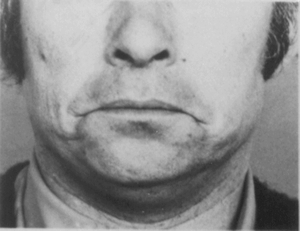 AU17
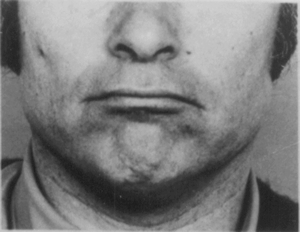 AU15 + AU17
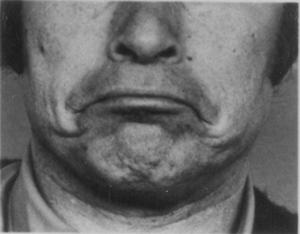 AU15 + AU17 + AU10
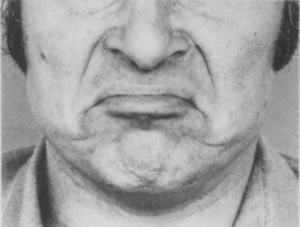 Coding Basic Emotions(Friesen & Ekman, 1983)
Denoted by specific combinations of facial action units characteristic to those emotions
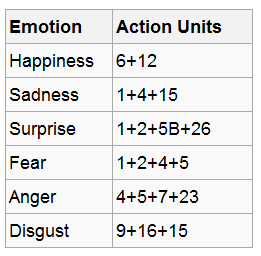 Fake and Genuine Smiles
Fake “Pan American” smile: AU 12
Real “Duchenne” smile: AU 12, AU42

Can you make the “fake smile”?
Fake and Genuine Smiles
Fake “Pan American” smile: AU 12
Real “Duchenne” smile: AU 12, AU42

Can you fake the “real smile”?
Happiness
*Not* the same as a Duchenne smile!

Smile (AU12)
Raised cheeks (AU6)
FACS
Can be learned just from the coding manual
Estimated to take ~100 hours according to Ekman’s webpage

Or you can pay for a 5-day workshop that “certifies” you as a trained FACS coder who achieves good inter-rater reliability
http://www.erikarosenberg.com/the-facial-action-coding-system-facs/facs-workshops/
Evaluation of FACS(Sayette et al., 2001)
Ekman’s evaluations of reliability…
All based on accuracy as metric rather than kappa…
All based on either-or for each AU or emotion, averaged across AUs and emotions

Signifying that chance will be above 50%
And making it hard to identify if specific emotions or AUs are not being captured
Sayotte
Attempt to “do it right”

We can discuss whether they do indeed “do it right”
Four forms of inter-rater reliability studied
How reliable are individual observations of facial action units?
How reliable are ratings of onset of facial action units?
How reliable are ratings of intensity of facial action units?
How reliable are ratings of individual observations of specific basic emotions?
Most important for use of FACS in emotion research
How reliable are individual observations of facial action units?
How reliable are ratings of onset of facial action units?
How reliable are ratings of intensity of facial action units?
How reliable are ratings of individual observations of specific basic emotions?
Method
Laboratory studies
Video of subjects’ face and chest

Codings by two certified FACS coders

Random selection of video segments to be coded (selection made in blocks of time rather than disconnected images)
Method
Study 1: Subjects asked to rate pleasantness of 8 odors
Coconut
Peppermint
Banana
Lemon
Vicks 
Vinegar
“Floral Odor”
Water
Method
Study 2: Smokers deprived of nicotine for 7 hours, or not deprived of nicotine

Expressions when
Given unlit cigarette
Cigarette lit (and subject holds cigarette)
Allowed to smoke
Method
Study 3: Subjects asked to describe what they liked and disliked about their body and physical appearance

Subjects told their videos would be evaluated by psychologists to study their psychology
Three studies combined
And analyzed together
Metric
Cohen’s Kappa
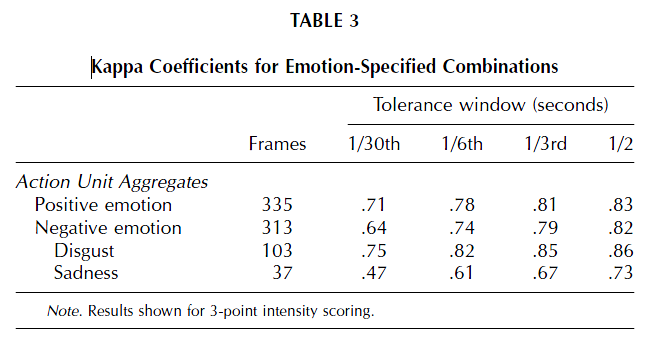 Some emotions not broken down due to lack of sufficient data
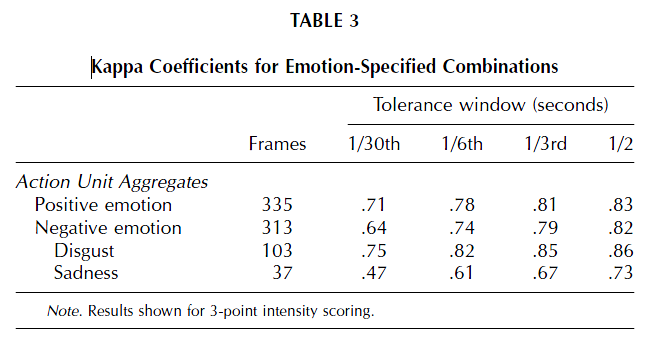 Some emotions not broken down due to lack of sufficient data
Do you buy that?
173 observations of negative affect that were not sadness or disgust
Divided among 3 other negative emotions
Not enough data to compute Kappa?

They computed Kappa for disgust (37 observations)
Comments? Questions?
Next Class (MARCH 16)
Flow, Concentration, Joy, and Delight 

Readings
Csikszentmihalyi, M. (1990) Flow: The Psychology of Optimal Experience, Ch. 1-4, pp. 1-95.